Právo a uměníTrocha teorie na úvod…
2
Důvody pro vytvoření seznamu:
Vzdělanost a kultivovanost právníka
Popis právně významných událostí
Seznam lidských charakterů
3
4
Příklady ze seznamu
5
6
7
Právo je hluboce a absolutně politické
Vždy se musí jednat o interpretaci a nikoli změnu
Estetická hypotéza
8
Praxi nemůže literární kritika nabídnout nic konstruktivního
9
Právo jako literatura - interpretace
Alfred Sisley – Most v Hampton Court
10
Zápatí prezentace
11
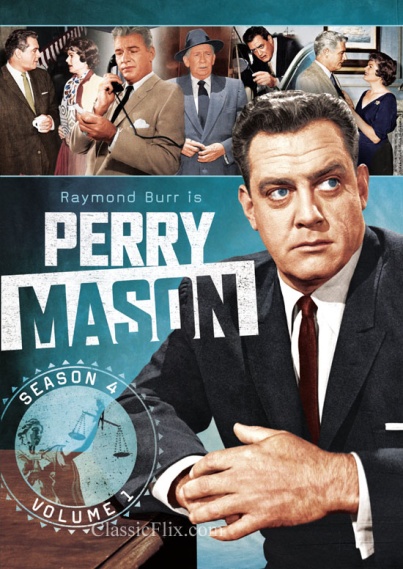 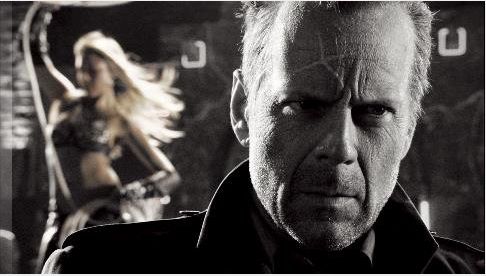 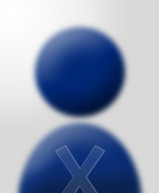 12